Modularisation
Damian Gordon
Modularisation
Let’s imagine we had code as follows:
Modularisation
# Python program to mail merger 
# Names are in the file names.txt 
# Body of the mail is in body.txt 
# open names.txt for reading 
with open("names.txt",'r',encoding = 'utf-8') as names_file: 
# open body.txt for reading 
with open("body.txt",'r',encoding = 'utf-8') as body_file: 
# read entire content of the body 
body = body_file.read() 
# iterate over names 
for name in names_file: 
mail = "Hello "+name+body 
# write the mails to individual files 
with open(name.strip()+".txt",'w',encoding = 'utf-8') as mail_file: 
mail_file.write(mail)
# Python program to mail merger 
# Names are in the file names.txt 
# Body of the mail is in body.txt 
# open names.txt for reading 
with open("names.txt",'r',encoding = 'utf-8') as names_file: 
# open body.txt for reading 
with open("body.txt",'r',encoding = 'utf-8') as body_file: 
# read entire content of the body 
body = body_file.read() 
# iterate over names 
for name in names_file: 
mail = "Hello "+name+body 
# write the mails to individual files 
with open(name.strip()+".txt",'w',encoding = 'utf-8') as mail_file: 
mail_file.write(mail)
Modularisation
And some bits of the code are repeated a few times
Modularisation
# Python program to mail merger 
# Names are in the file names.txt 
# Body of the mail is in body.txt 
# open names.txt for reading 
with open("names.txt",'r',encoding = 'utf-8') as names_file: 
# open body.txt for reading 
with open("body.txt",'r',encoding = 'utf-8') as body_file: 
# read entire content of the body 
body = body_file.read() 
# iterate over names 
for name in names_file: 
mail = "Hello "+name+body 
# write the mails to individual files 
with open(name.strip()+".txt",'w',encoding = 'utf-8') as mail_file: 
mail_file.write(mail)
# Python program to mail merger 
# Names are in the file names.txt 
# Body of the mail is in body.txt 
# open names.txt for reading 
with open("names.txt",'r',encoding = 'utf-8') as names_file: 
# open body.txt for reading 
with open("body.txt",'r',encoding = 'utf-8') as body_file: 
# read entire content of the body 
body = body_file.read() 
# iterate over names 
for name in names_file: 
mail = "Hello "+name+body 
# write the mails to individual files 
with open(name.strip()+".txt",'w',encoding = 'utf-8') as mail_file: 
mail_file.write(mail)
Modularisation
# Python program to mail merger 
# Names are in the file names.txt 
# Body of the mail is in body.txt 
# open names.txt for reading 
with open("names.txt",'r',encoding = 'utf-8') as names_file: 
# open body.txt for reading 
with open("body.txt",'r',encoding = 'utf-8') as body_file: 
# read entire content of the body 
body = body_file.read() 
# iterate over names 
for name in names_file: 
mail = "Hello "+name+body 
# write the mails to individual files 
with open(name.strip()+".txt",'w',encoding = 'utf-8') as mail_file: 
mail_file.write(mail)
# Python program to mail merger 
# Names are in the file names.txt 
# Body of the mail is in body.txt 
# open names.txt for reading 
with open("names.txt",'r',encoding = 'utf-8') as names_file: 
# open body.txt for reading 
with open("body.txt",'r',encoding = 'utf-8') as body_file: 
# read entire content of the body 
body = body_file.read() 
# iterate over names 
for name in names_file: 
mail = "Hello "+name+body 
# write the mails to individual files 
with open(name.strip()+".txt",'w',encoding = 'utf-8') as mail_file: 
mail_file.write(mail)
Modularisation
It would be good if there was some way we could wrap up frequently used commands into a single package, and instead of having to rewrite the same code over and over again, we could just call the package name. 

We can call these packages methods or functions
(or subroutines or procedures)
Modularisation
Let’s revisit our prime number algorithm again:
Modularisation
PROGRAM CheckPrime:
    Read A;
    B <- A - 1;
    IsPrime <- TRUE;
    WHILE (B != 1)
      DO  IF (A/B gives no remainder)
            THEN IsPrime <- FALSE;
          ENDIF;
      B <- B – 1;             
    ENDWHILE;
    IF (IsPrime = FALSE)
         THEN Print “Not Prime”;
         ELSE Print “Prime”;
    ENDIF;
END.
Modularisation
There’s two parts to the program:
Modularisation
PROGRAM CheckPrime:
    Read A;
    B <- A - 1;
    IsPrime <- TRUE;
    WHILE (B != 1)
      DO  IF (A/B gives no remainder)
            THEN IsPrime <- FALSE;
          ENDIF;
      B <- B – 1;             
    ENDWHILE;
    IF (IsPrime = FALSE)
         THEN Print “Not Prime”;
         ELSE Print “Prime”;
    ENDIF;
END.
Modularisation
The first part checks if it’s prime…
The second part just prints out the result…
Modularisation
So we can create a module from the checking bit:
Modularisation
MODULE PrimeChecker:
    Read A;
    B <- A - 1;
    IsPrime <- TRUE;
    WHILE (B != 1)
      DO  IF (A/B gives no remainder)
            THEN IsPrime <- FALSE;
          ENDIF;
      B <- B – 1;             
    ENDWHILE;
    RETURN IsPrime;
END.
Modularisation
MODULE PrimeChecker:
    Read A;
    B <- A - 1;
    IsPrime <- TRUE;
    WHILE (B != 1)
      DO  IF (A/B gives no remainder)
            THEN IsPrime <- FALSE;
          ENDIF;
      B <- B – 1;             
    ENDWHILE;
    RETURN IsPrime;
END.
Modularisation
Let’s remind ourselves of what the algorithm was initially.
Modularisation
PROGRAM CheckPrime:
    Read A;
    B <- A - 1;
    IsPrime <- TRUE;
    WHILE (B != 1)
      DO  IF (A/B gives no remainder)
            THEN IsPrime <- FALSE;
          ENDIF;
      B <- B – 1;             
    ENDWHILE;
    IF (IsPrime = FALSE)
         THEN Print “Not Prime”;
         ELSE Print “Prime”;
    ENDIF;
END.
Modularisation
Now that we have a module to do the check we can rewrite as follows:
Modularisation
PROGRAM CheckPrime:
    IF (PrimeChecker = FALSE)
         THEN Print “Not Prime”;
         ELSE Print “Prime”;
    ENDIF;
END.
Modularisation
MODULE PrimeChecker:
    Read A;
    B <- A - 1;
    IsPrime <- TRUE;
    WHILE (B != 1)
      DO  IF (A/B gives no remainder)
            THEN IsPrime <- FALSE;
          ENDIF;
      B <- B – 1;             
    ENDWHILE;
    RETURN IsPrime;
END.
Modularisation
Modularisation make life easier for a lot of reasons:
It easier for someone else to understand how the code works
It makes team programming a lot easier, different programmers can work on different methods
Can improve the quality of the code
Can reuse the same code over and over again (“don’t reinvent the wheel”).
Modularisation
If we were writing programs about primes, it would be useful to have a pre-packaged prime test, e.g.
If we were writing a program to explore Goldbach's conjecture, that all even integers are sums of two primes, if would be useful.
Also if we were exploring twin primes, which are prime numbers that has a gap of two, (3, 5), (5, 7), (11, 13), (17, 19), (29, 31), (41, 43), (59, 61), (71, 73), (101, 103), (107, 109), (137, 139), it would be useful.
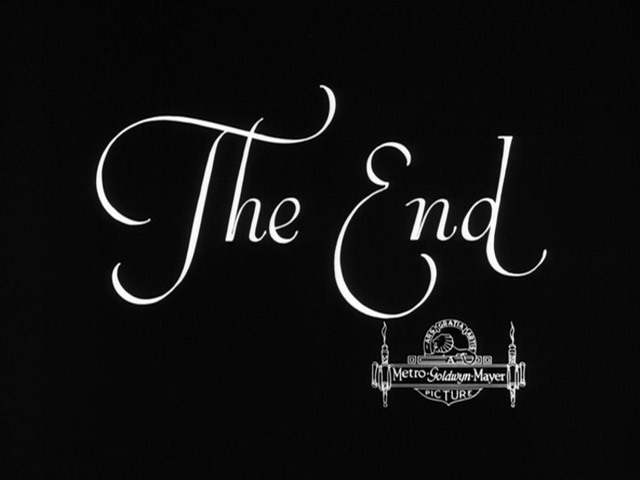 etc.